Dangers of Cyber CrimeThere are bullies who use the internet to frighten and threaten people
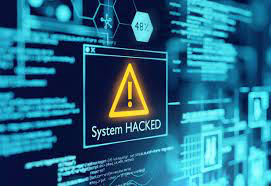 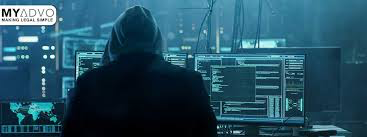 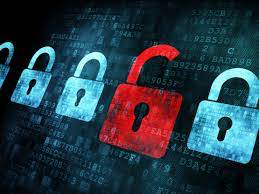 Cyber bullying can include such acts as making threats, sending provocative insults or racial  attempting to infect the victim's computer with a virus and flooding an e-mail inbox with messages. If you are a victim, you can deal with cyber bullying to some extent by limiting computer connection time, not responding to threatening or defamatory messages, and never opening e-mail messages from sources you do not recognize or from known sources of unwanted communications. More active measures include blacklisting or whitelisting e-mail accounts, changing e-mail addresses, changing ISPs, changing cell phone accounts and attempting to trace the source.
Cyber bullying is often done by children, who have increasingly early access to these technologies. The problem is compounded by the fact that a bully can hide behind a pseudonymous user name, disguising his or her true identity. This secrecy makes it difficult to trace the source and encourages bullies to behave more aggressively than they might in a situation where they were identified.
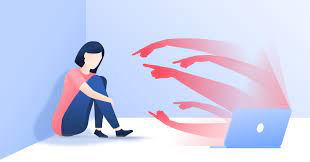 Naya Yared
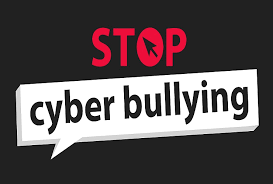 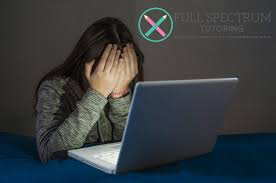